Nucleation of Nb3Sn films in a tin vapor diffusion process
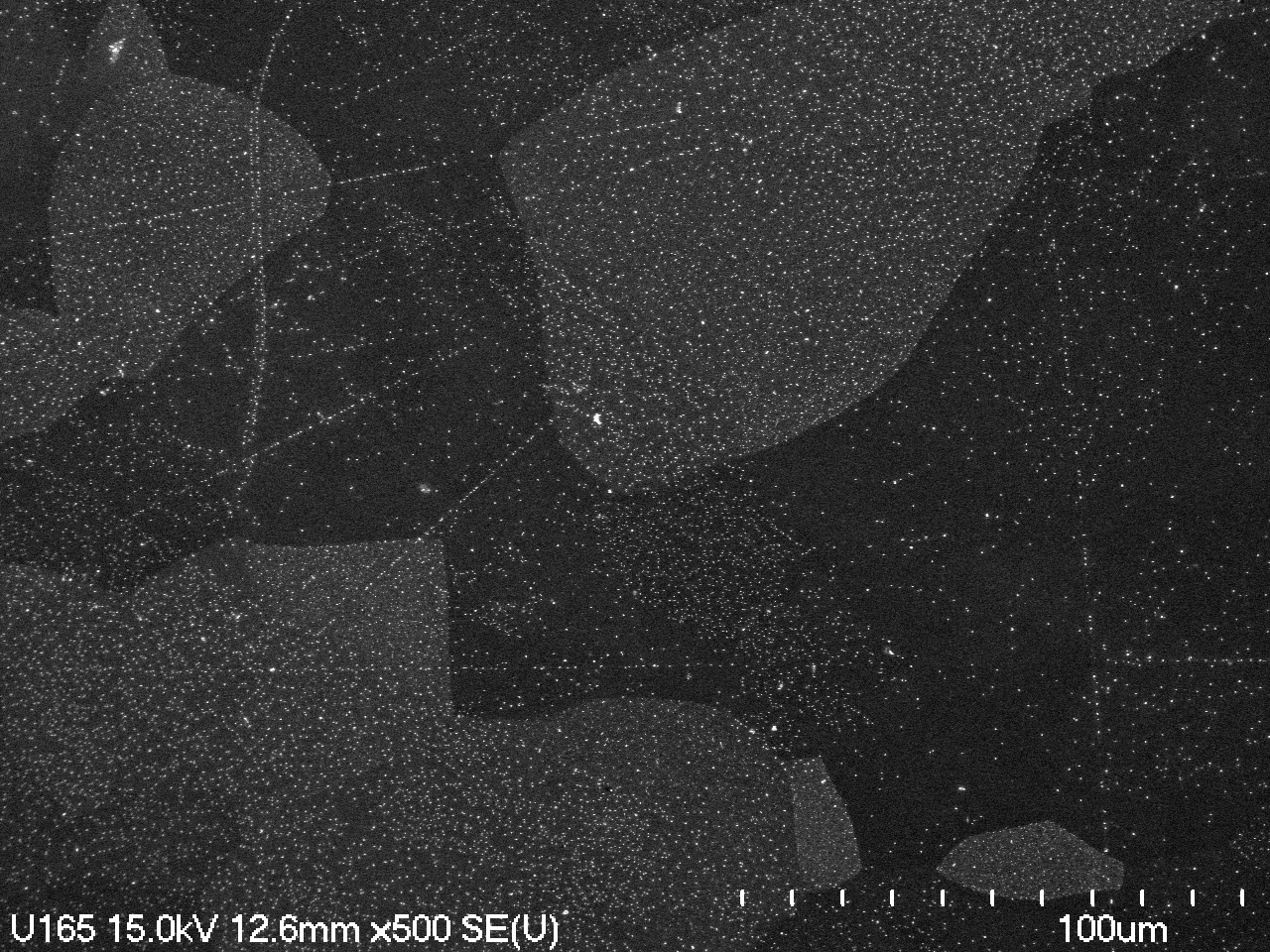 Uttar Pudasaini (Jefferson Lab)
Charlie Reece (Jefferson Lab)
Grigory Eremeev (Fermilab)
Jay Tuggle (Virginia Tech.)
Michael Kelley (William and Mary, Virginia Tech, and  Jefferson Lab)
Tuesday, November 10, 2020
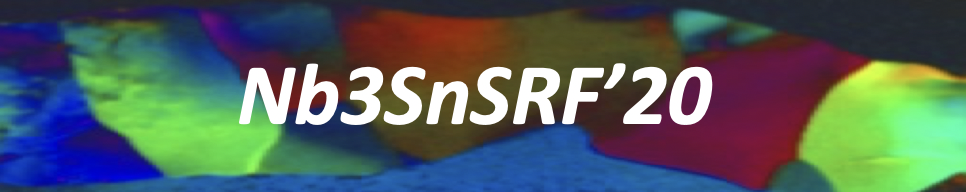 Outline
Coating evolution
 Nucleation
 Variation of nucleation parameters
 Surface studies
 Conclusion
2
Nb3Sn coating evolution during vapor diffusion process
Nb, Sn and SnCl2
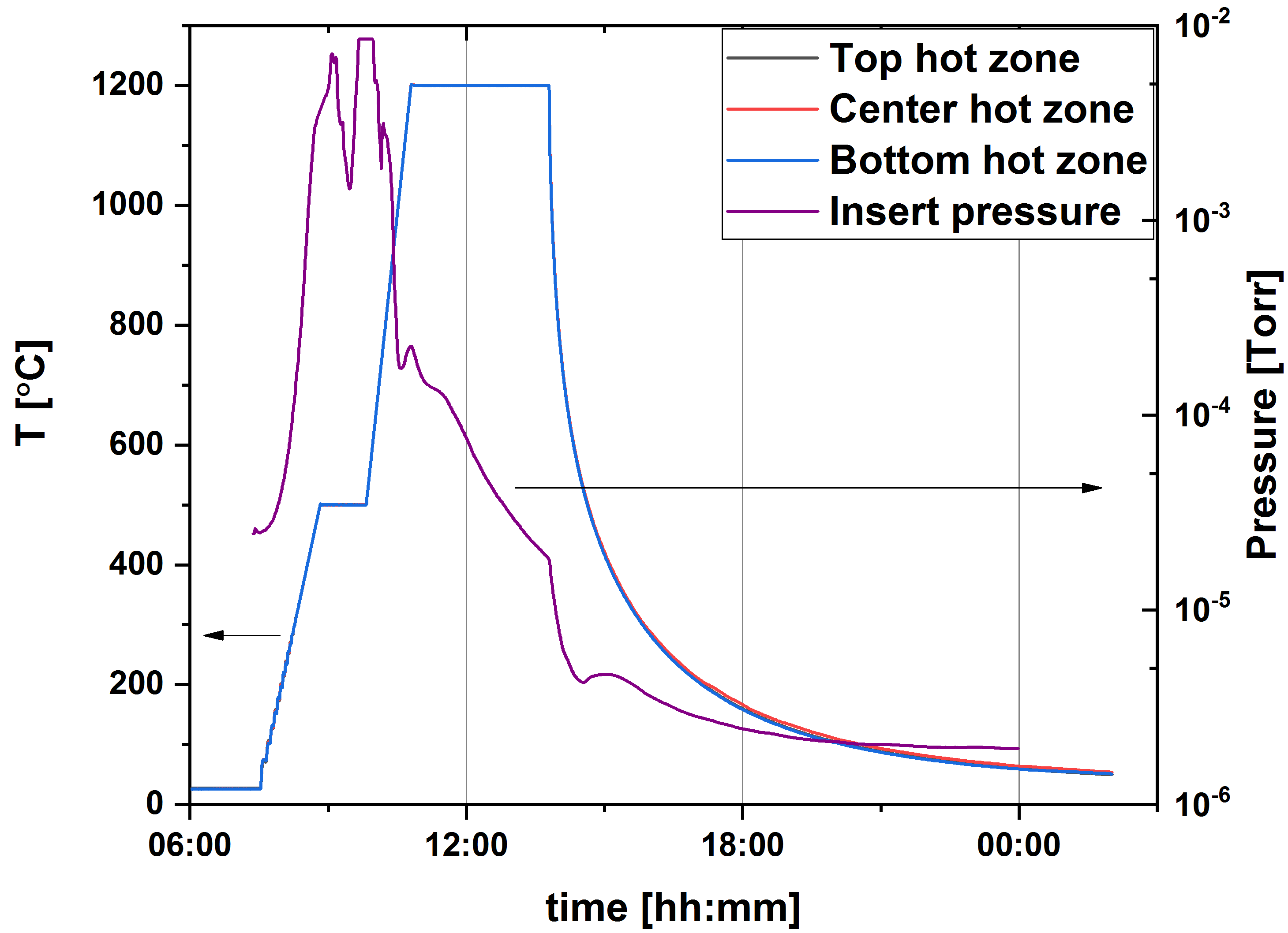 3
2
4
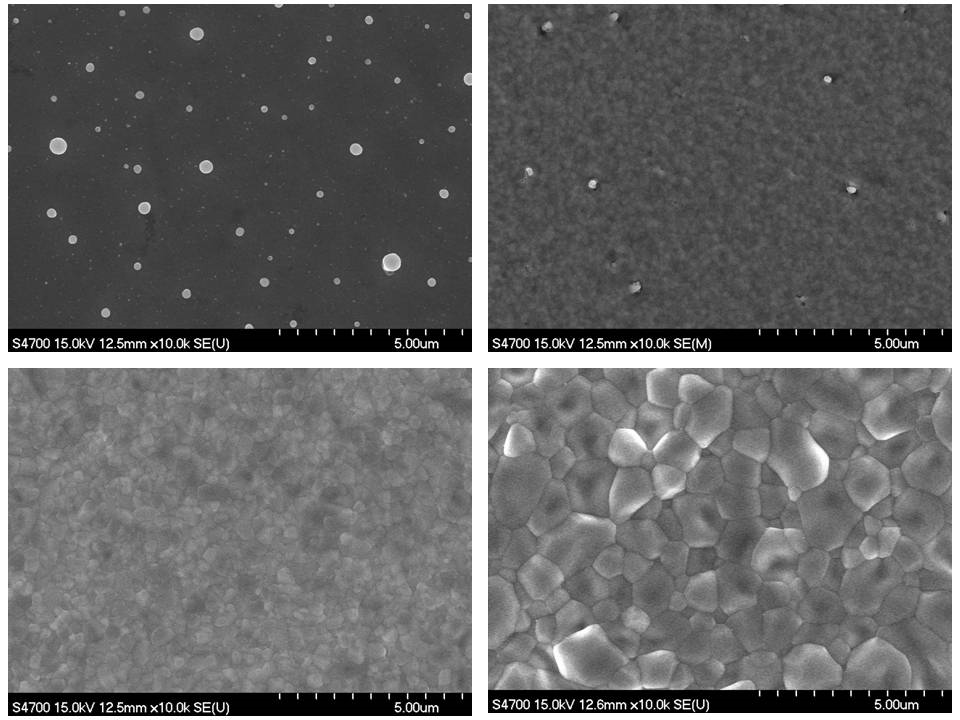 1
1
Nucleation
3
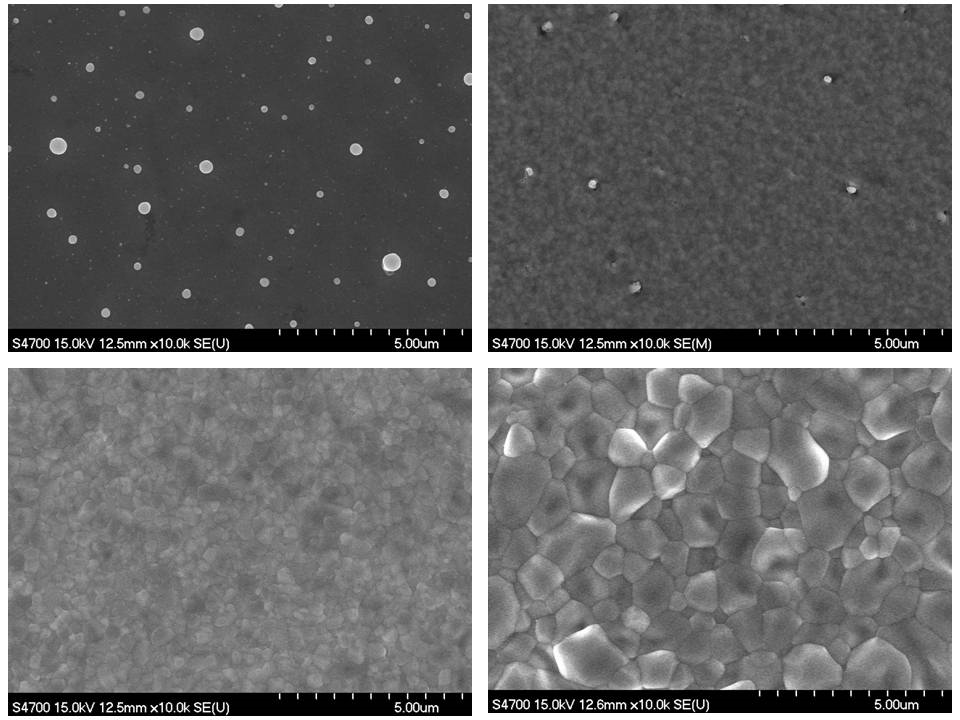 3
Nb3Sn coating evolution during vapor diffusion process
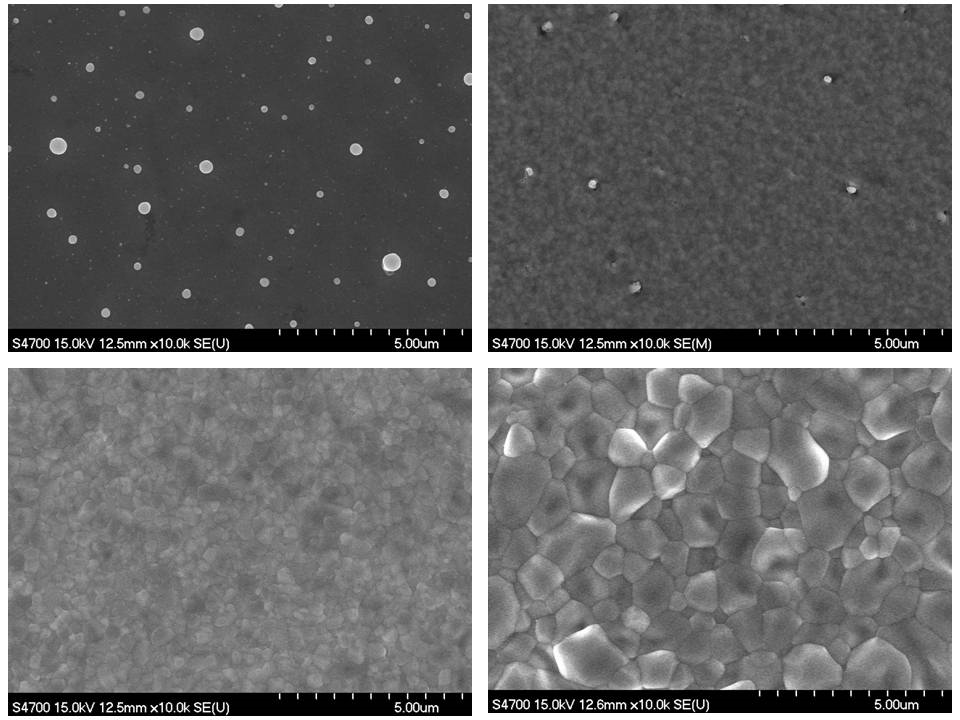 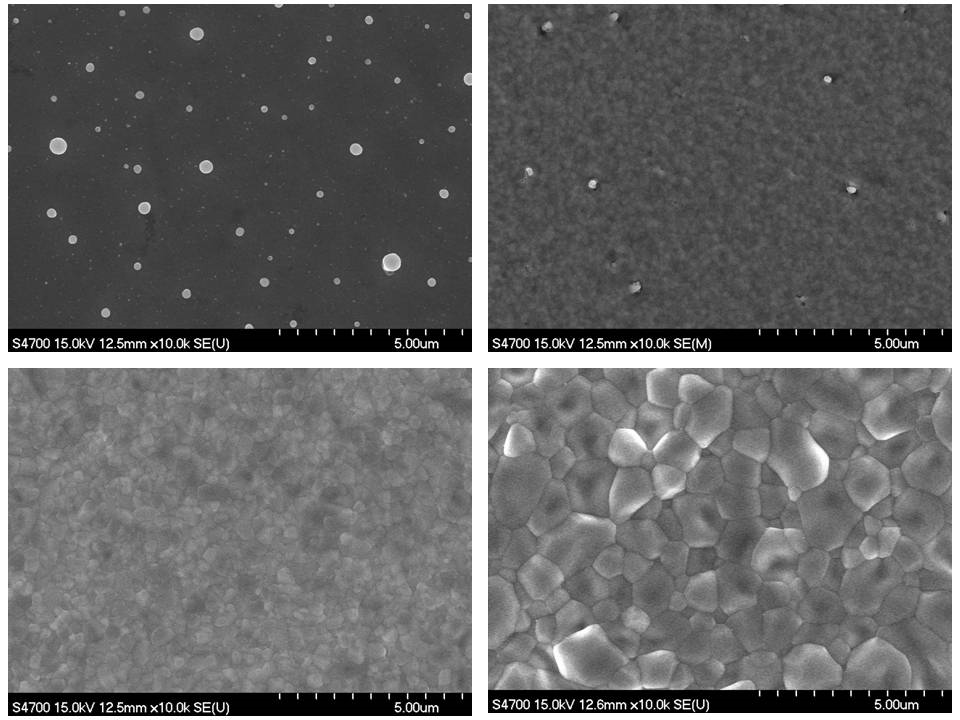 4
4
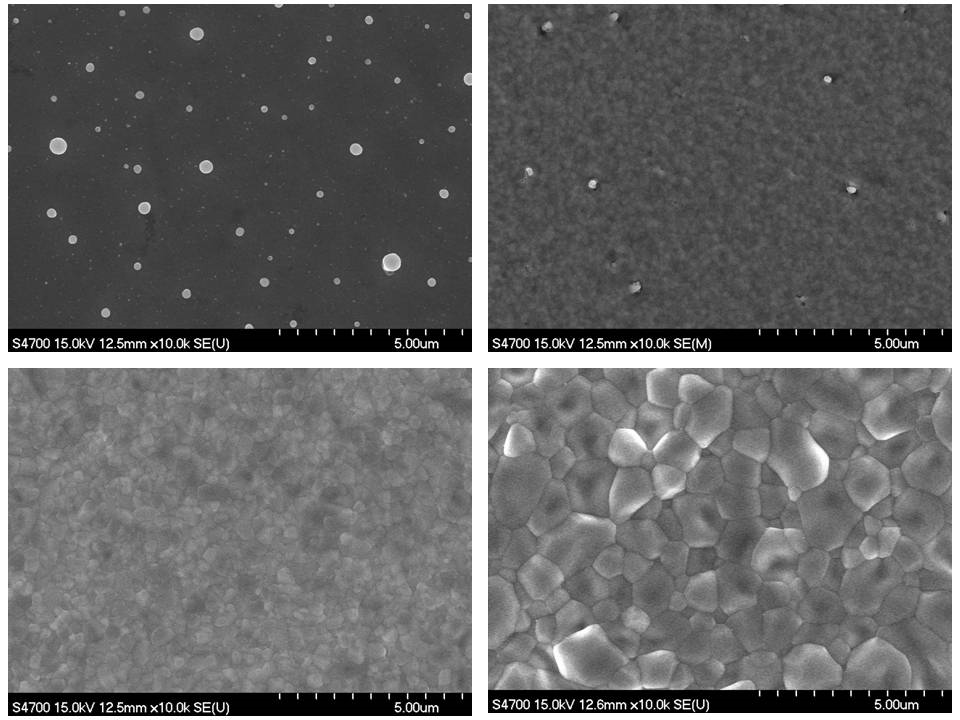 3
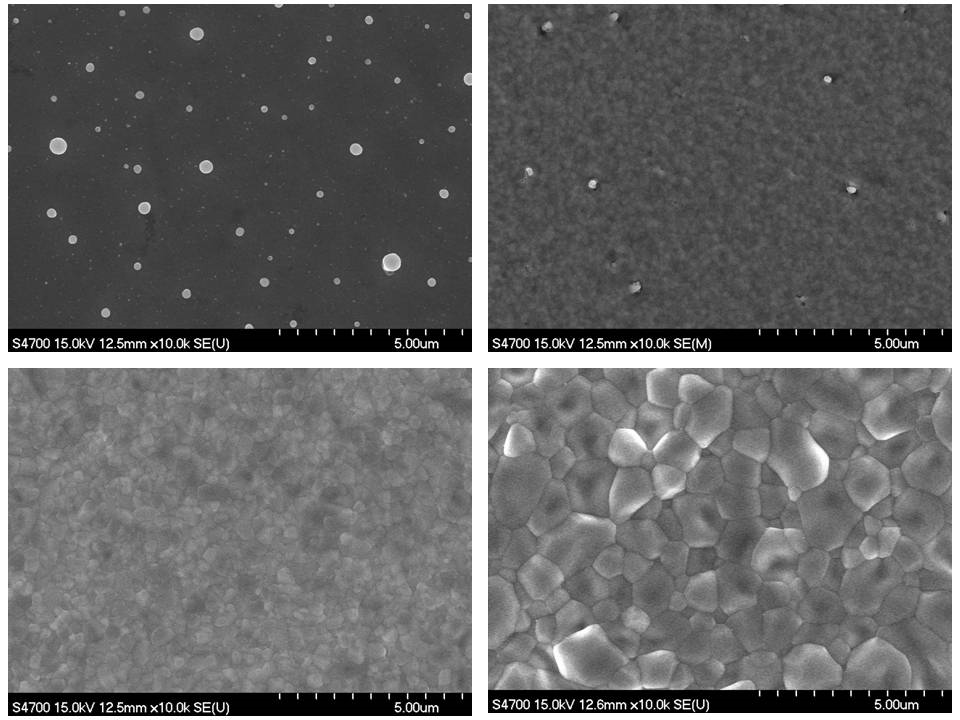 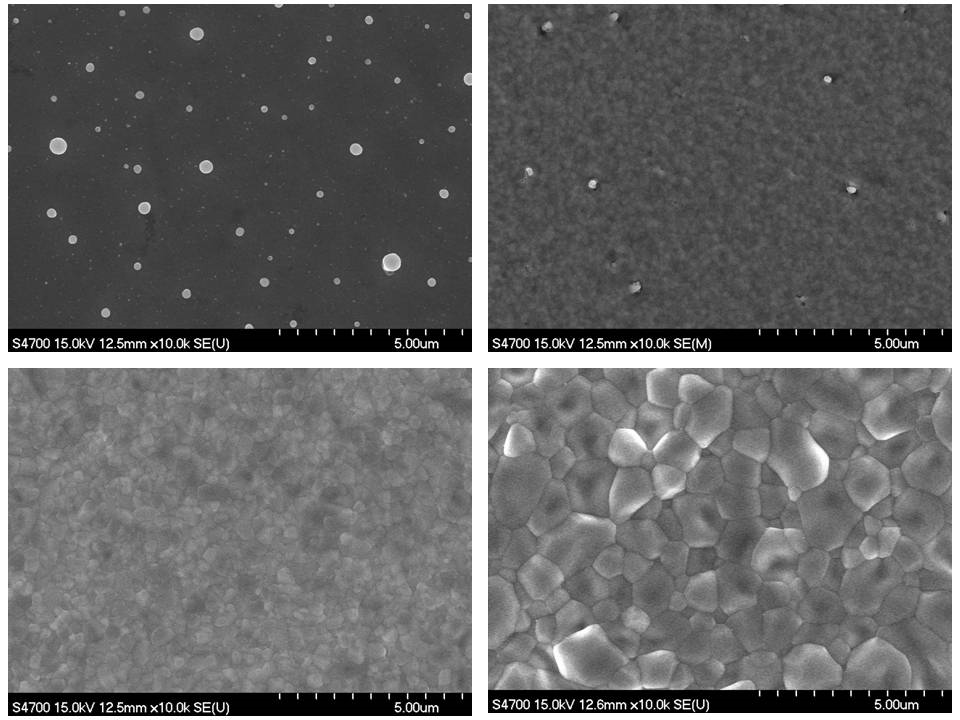 2
2
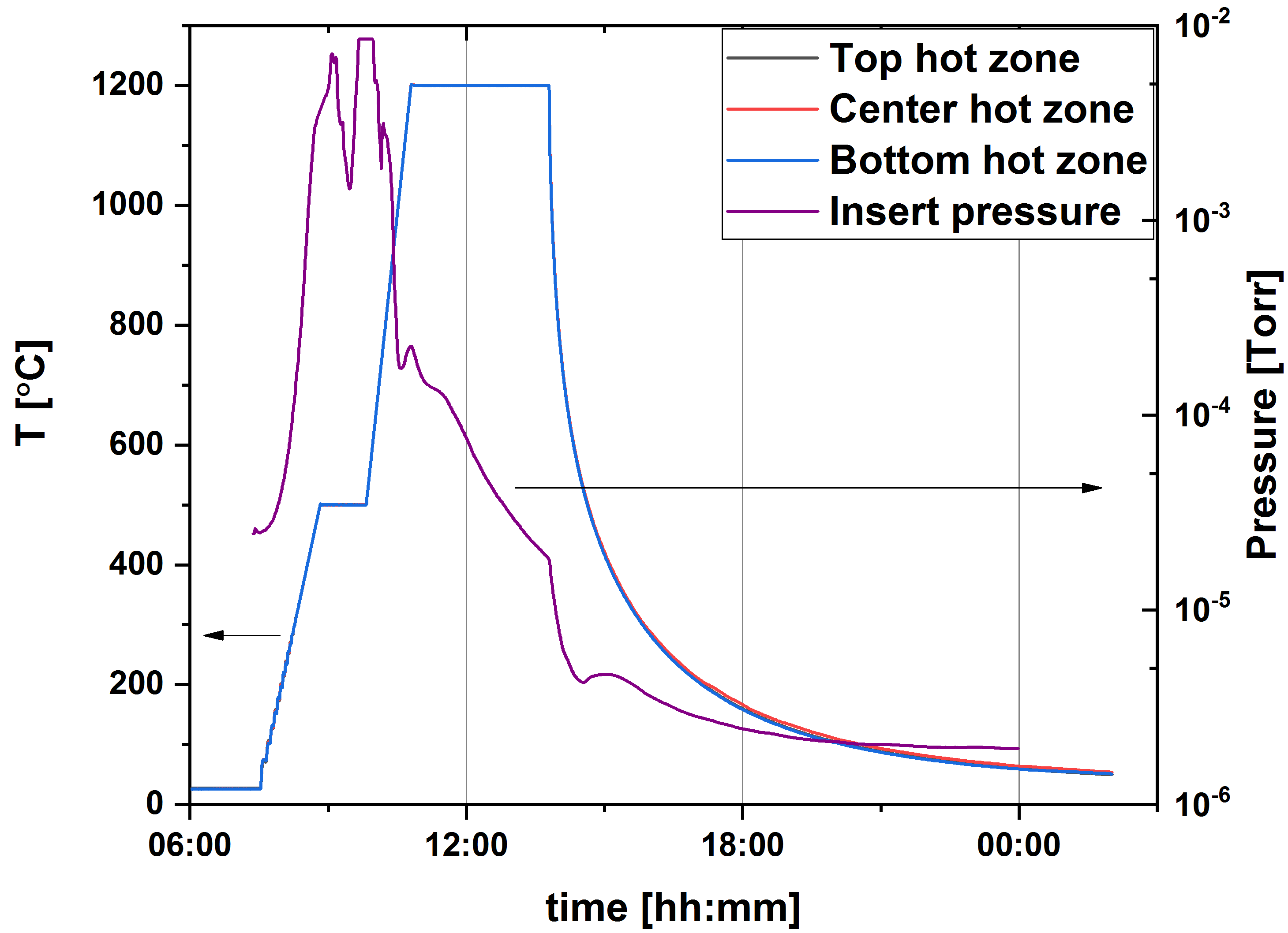 3
2
4
Growth
1
4
4
Nucleation
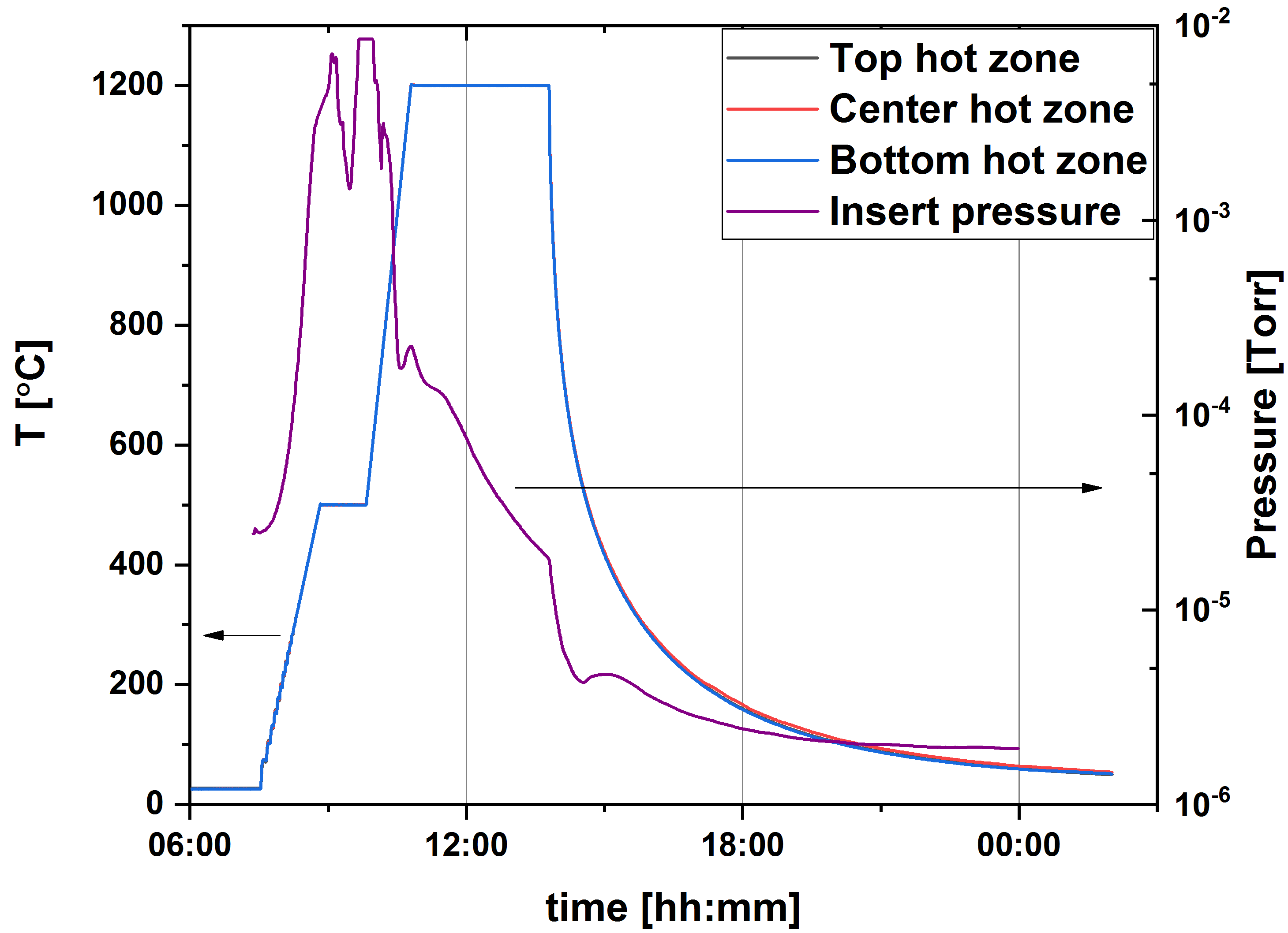 3
2
4
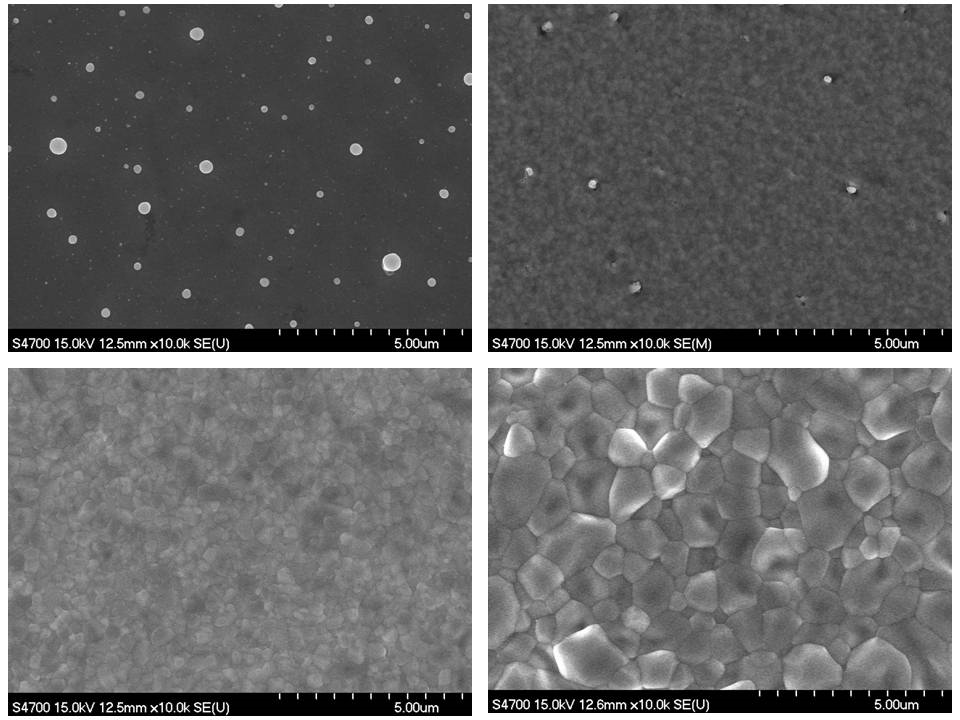 1
1
Nucleation
5
Background
At Siemens AG  (1970’s) - Nb spots not covered with Nb3Sn film
Prescribed solution: pre-anodization combined with higher source temperature or application of  tin halides 
Adopted at Wuppertal, Cornell, JLab, Fermilab, and others with some modification 
What happens after the nucleation step?
	- How does it help the final coating?
	- Can we alter the final coating by changing parameters of the nucleation step?
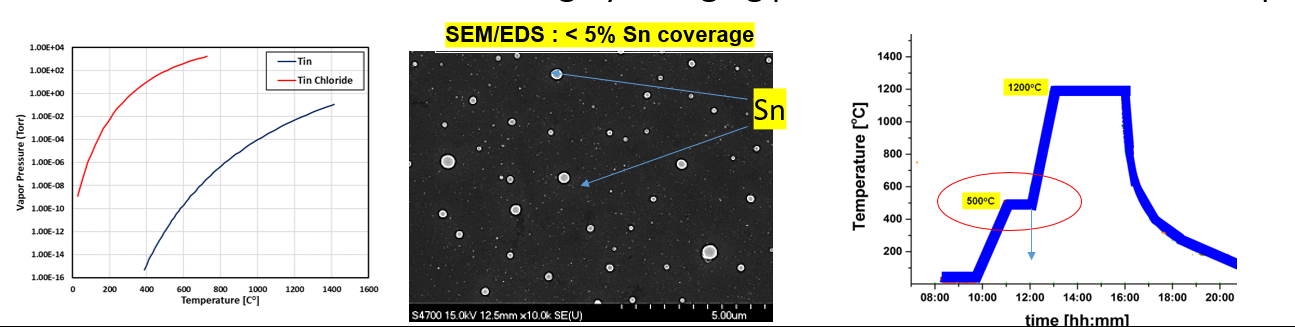 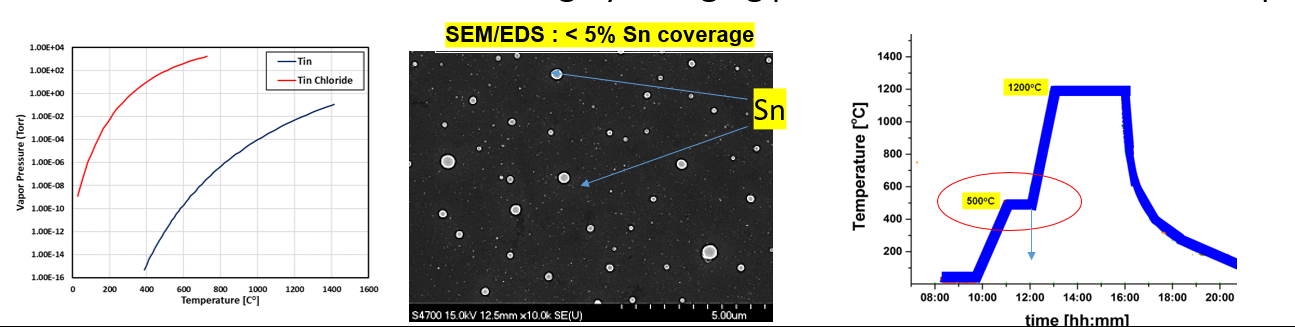 6
Variation of nucleation time and temperature
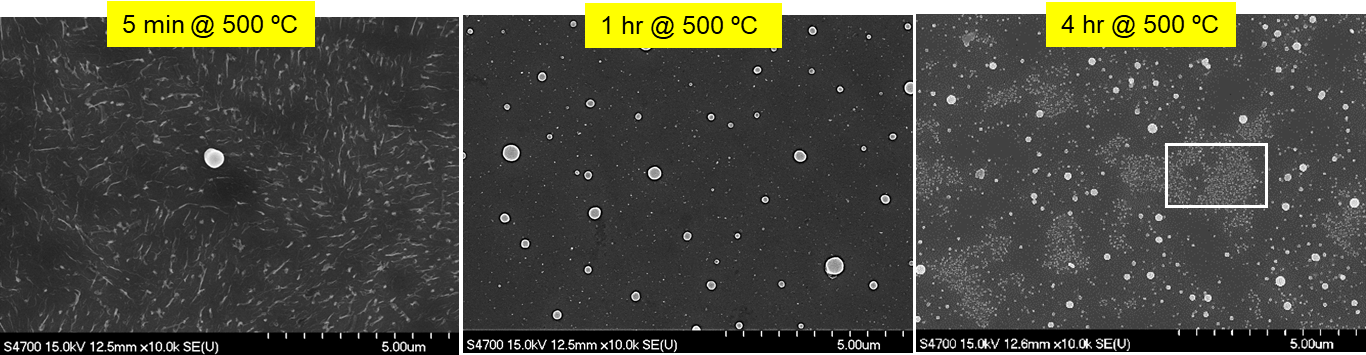 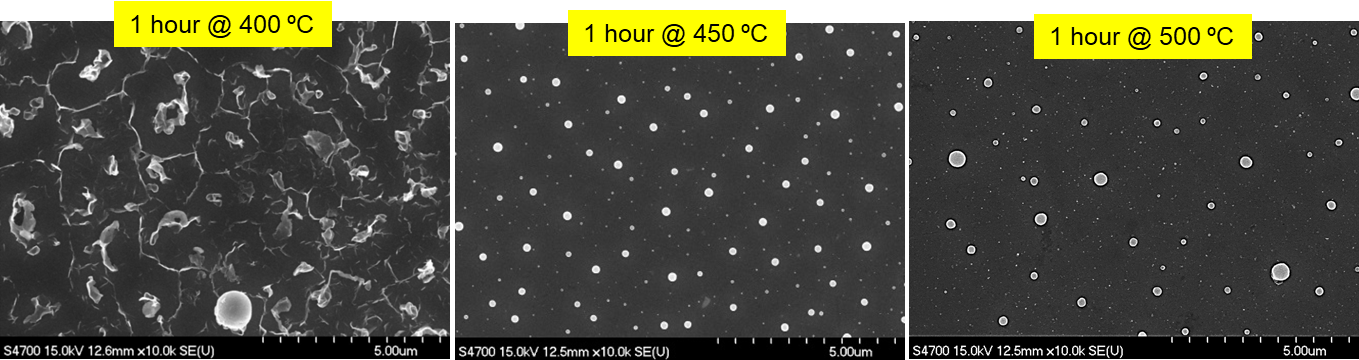 7
XPS surface analysis
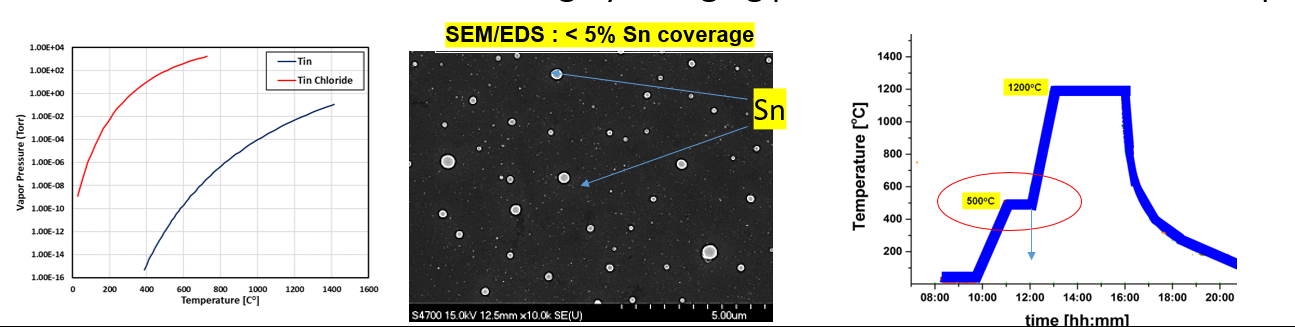 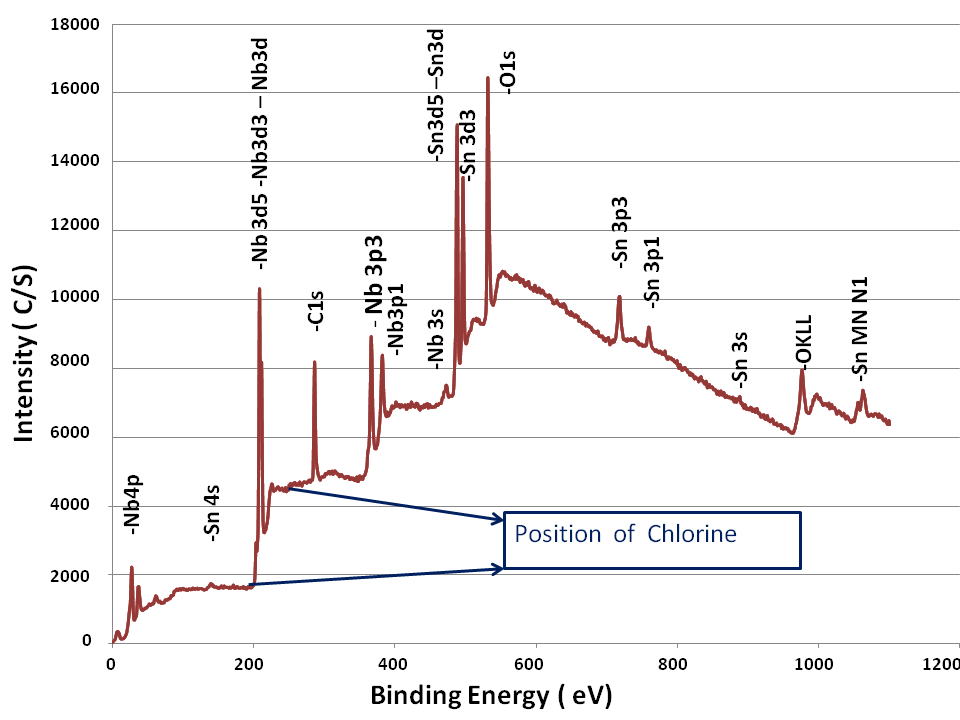 ~30 % Sn
Analytical calculation indicated a potential ultra-thin layer of Sn in between particles - no thicker than a few atom layers.
XPS shows more tin ! No Chlorine.
Talk Title Here
8
Scanning Auger Microscopy
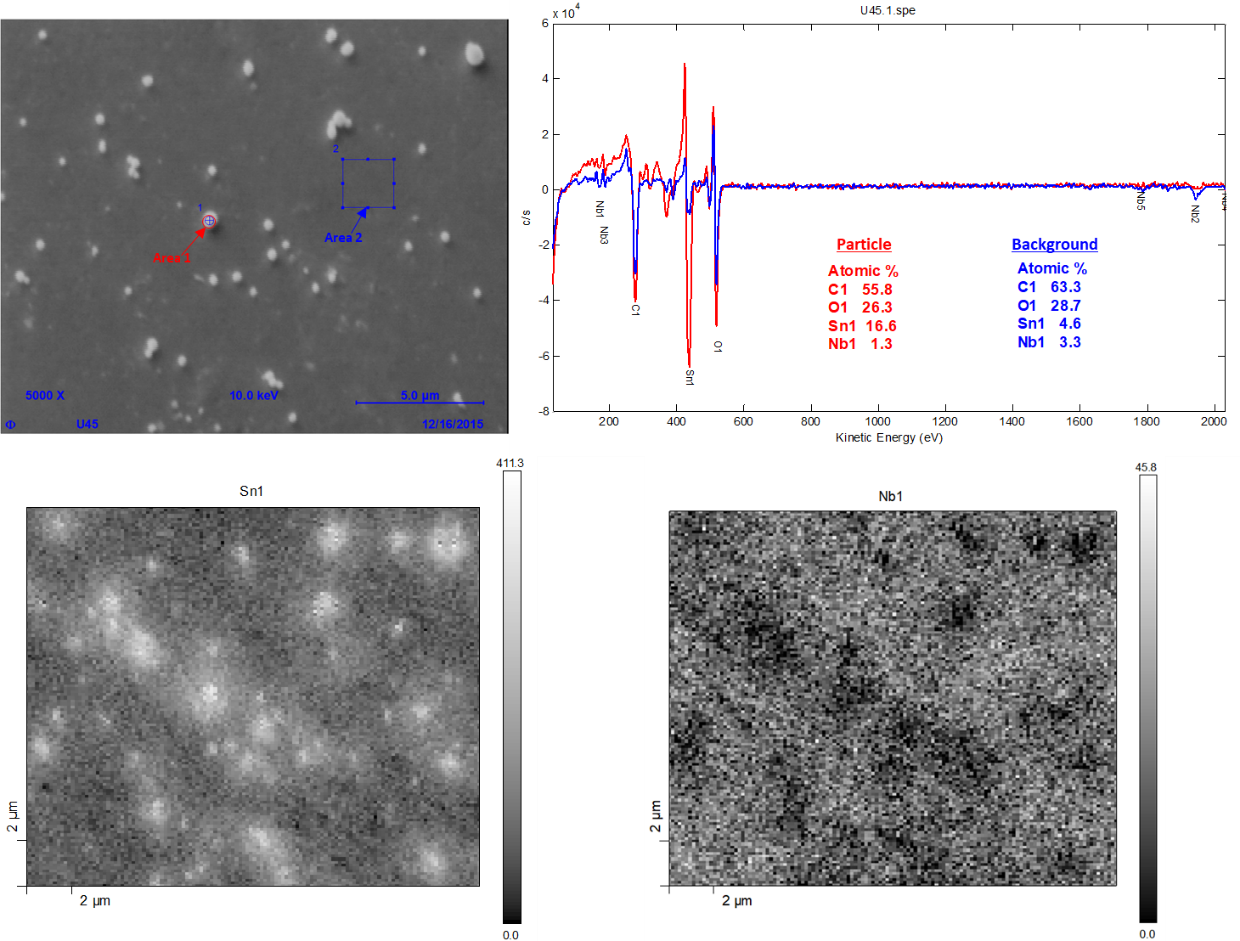 Elemental mapping
Surface analysis shows the thin film of Sn between Sn particles.
9
AFM and TEM analysis
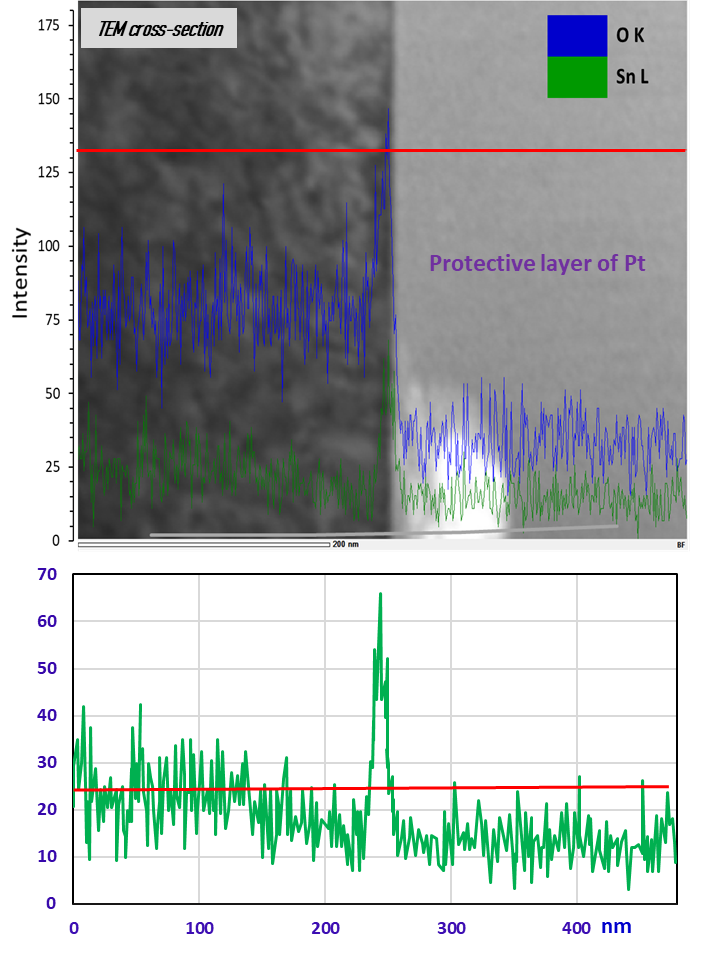 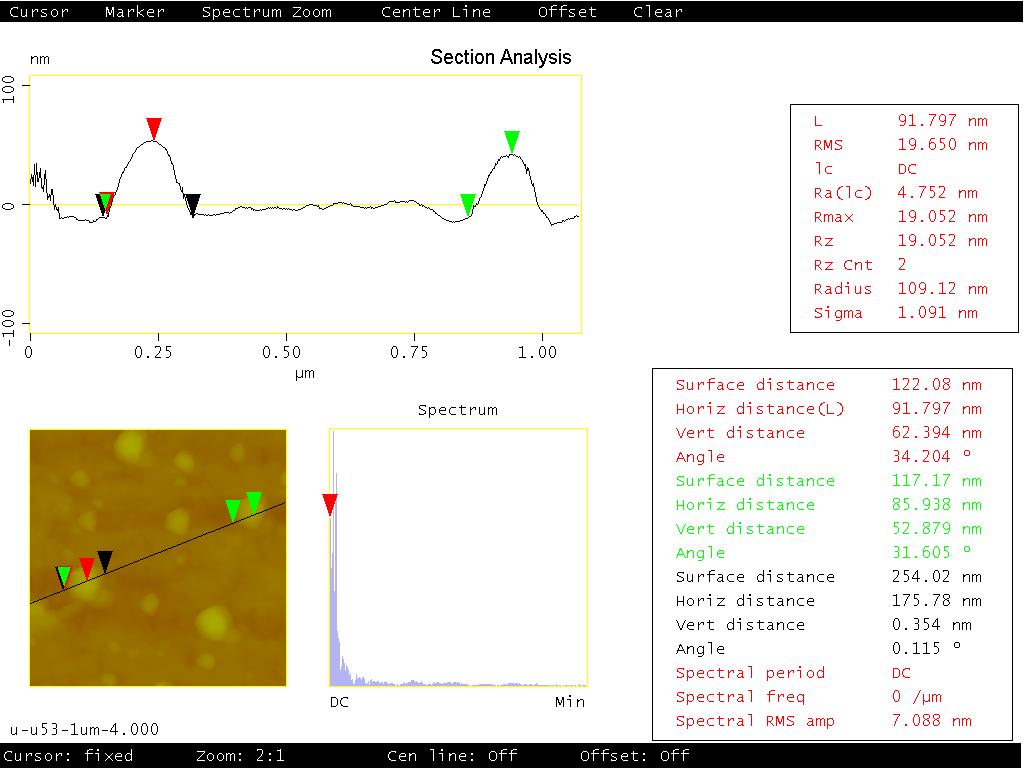 Scan line
Surface analysis shows a thin film of Sn beside Sn particles qualitatively resembling the Stranski-Krastanov growth mode.
10
Variation of particle density
Scratches are decorated with a higher density of particles.
In some cases, the density of particles varies in different grains of Nb. Orientation dependent adatom-surface interaction?
11
Low vs. high amount of SnCl2
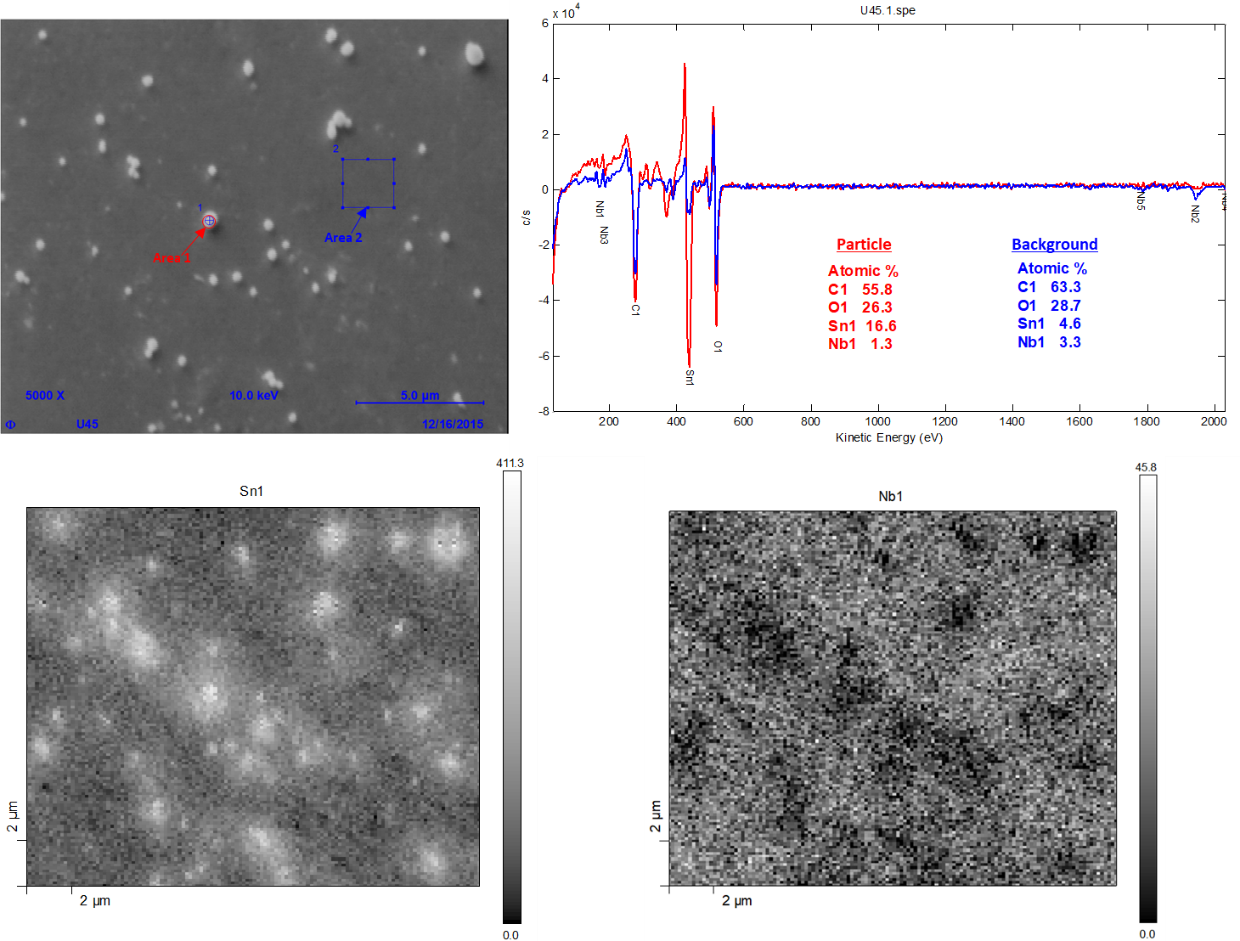 500 °C × 1 h with 3 mg/cm2
500 °C × 4 h with ~20 µg/cm2
More SnCl2 produces larger Sn-particles, but the similar surface coverage of Sn can be achieved with a significantly lower amount of SnCl2.
12
Coating with different nucleation profiles
No significant differences in terms of structure and composition in SEM/EDS.
13
Role of Nucleation
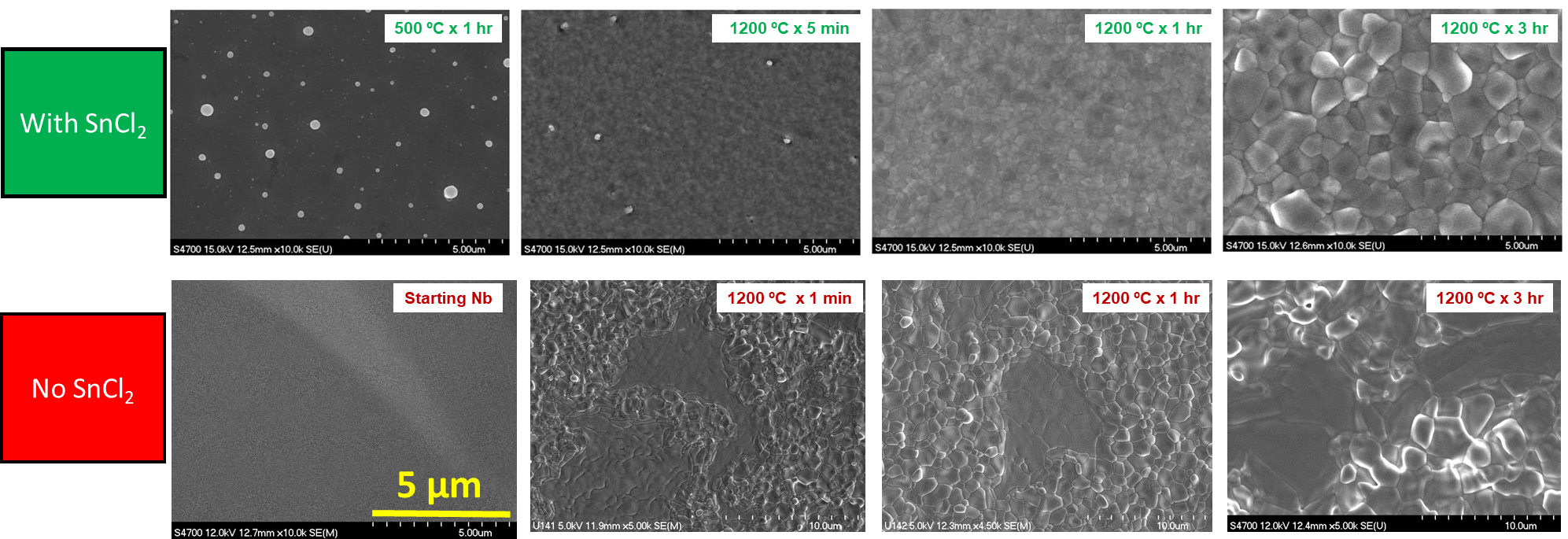 The inclusion of tin chloride in any explored nucleation profile appeared advantageous toward producing a defect-free Nb3Sn coating compared to the same coating obtained without it.
14
Role of Nucleation: coating with SnCl2 only
~16 at. % Sn
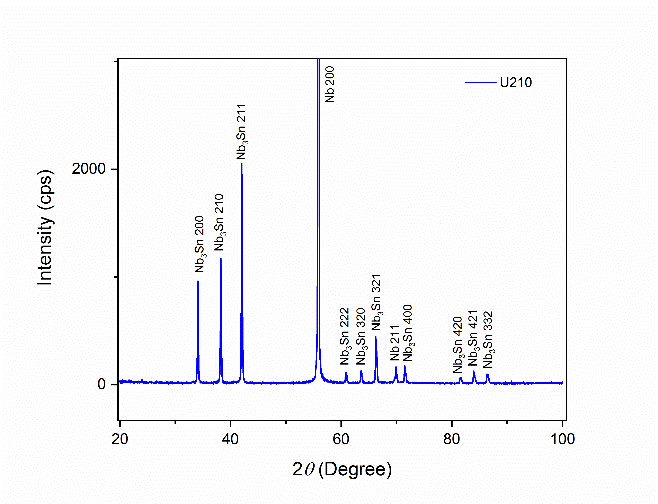 XRD data: Courtesy of N. Sayeed
Complete coating of the surface with some patchy areas and elongated grains.
SnCl2 plays an important role to establish a continuous tin layer prior to tin evaporation during the growth process.
15
Conclusion
Nucleation yields two tin forms.
At higher loadings, three-dimensional particles are quite visible to scanning electron microscopy. 
At all loadings, a two-dimensional form is no thicker than a few atom layers evident to surface spectroscopies and analytical transmission electron microscopy.
Inclusion of SnCl2 in any explored nucleation profiles is advantageous toward producing more uniform coatings. 
The variation of nucleation parameters may not drastically impact the final coating characteristics. 
The evolution of coating as it progresses from the nucleation stage to the growth stage needs further studies.
16
Acknowledgements
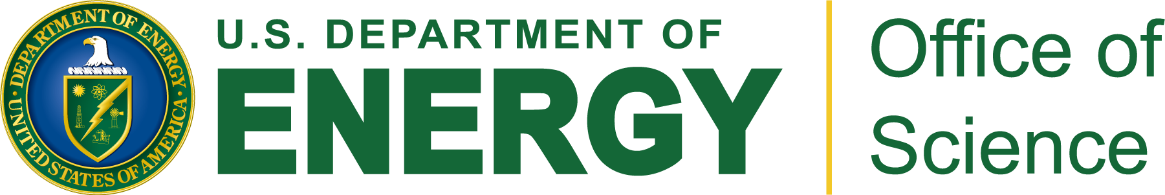 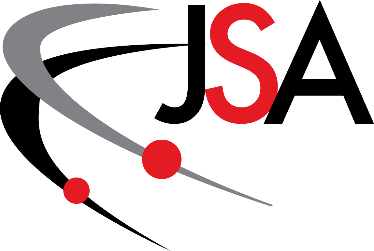 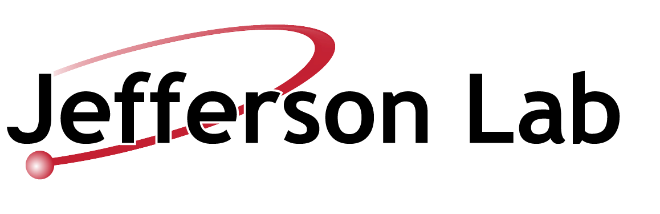 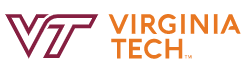 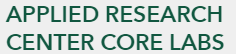 Nanoscale Characterization and Fabrication Lab
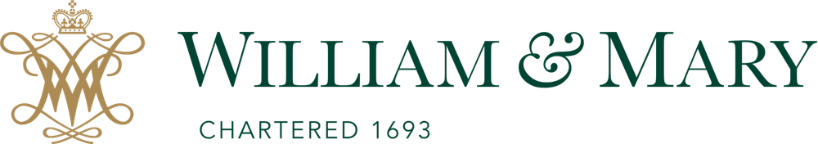 We are grateful for support from the Office of High Energy Physics, U.S. Department of Energy under grants DE-SC-0014475 to the College of William Mary and DE-SC-0018918 to Virginia Tech. Co-Authored by Jefferson Science Associates, LLC under U.S. DOE Contract No. DE-AC05-06OR23177. This material is based upon work supported by the U.S. Department of Energy, Office of Science, Office of Nuclear Physics.
17